Θέλεις Νόμπελ;			Φάε σοκολάτα!
Με λένε Σοφία, και φτιάχνω το καλύτερο παγωτό στο Ηράκλειο!
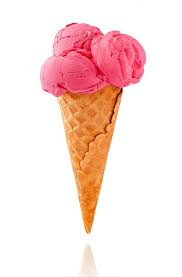 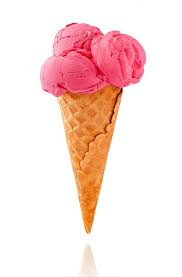 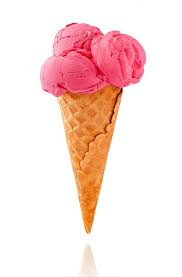 Έχω ένα πρόβλημα: Κάποιες μέρες, το παγωτό μου τελειώνει πριν κλείσω, κάποιες μέρες μου περισσεύει πάρα πολύ και το πετάω.
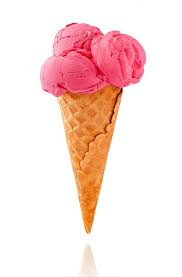 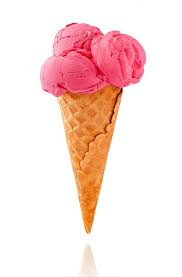 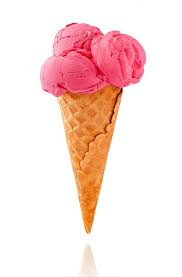 Έτσι χάνω χρήματα! 


Τι μπορώ να κάνω;
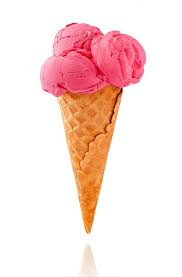 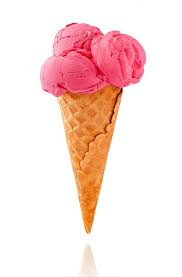 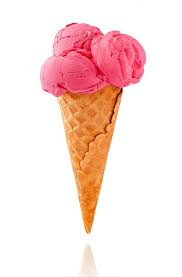 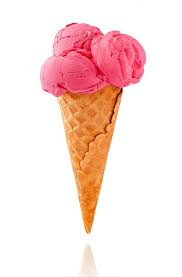 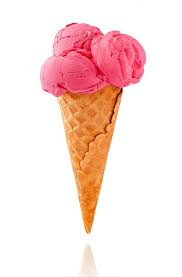 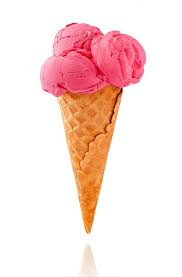 Πως μπορώ να προβλέψω ποσά κιλά παγωτό θα πουλήσω;
ΘΕΡΜΟΚΡΑΣΙΑ
ΠΑΓΩΤΑ (ΚΙΛΑ)
ΗΜΕΡΟΜΗΝΙΑ
8
10
Δευτέρα 01/03
10
15
12
22
27
21
15
18
10
28
28
28
Τρίτη 02/03
Τετάρτη 03/03
Πέμπτη 04/03
Παρασκευή 05/03
Σάββατο 06/03
Κυριακή 07/03
Αρχίζω να μαζεύω  “data”
Έχω μια διαίσθηση πως η θερμοκρασία είναι σημαντική.
40
35
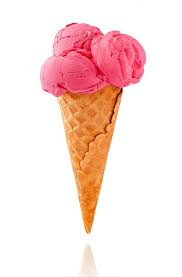 30
25
20
15
10
25
20
30
10
15
35
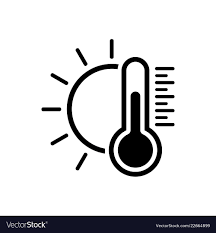 40
35
19.5
25
Δευτέρα 22/03
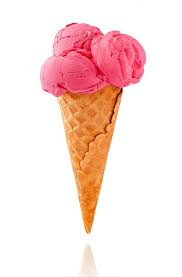 30
25
20
15
10
25
20
30
10
15
35
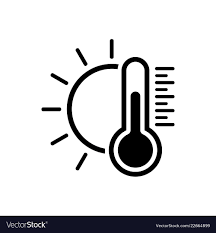 40
35
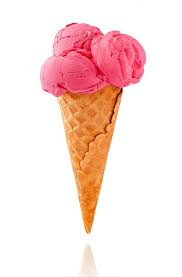 30
25
Μέρες που είχε ζέστη και  πούλησα πολύ παγωτό
20
15
10
25
20
30
10
15
35
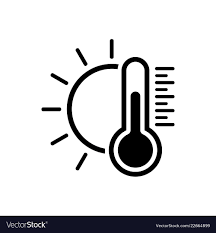 40
35
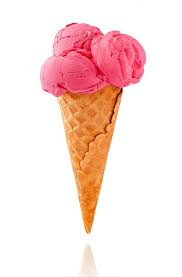 30
25
20
15
Κρύες μέρες που πούλησα λίγα παγωτά.
10
25
20
30
10
15
35
12
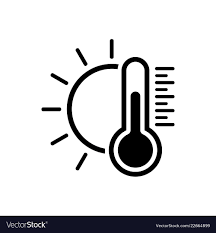 40
35
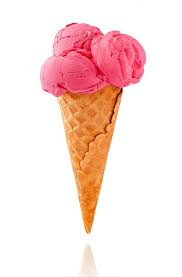 30
25
20
15
10
25
30
10
15
35
20
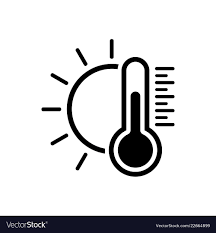 40
Κρύα μέρα που πούλησα πολλά παγωτά, ίσως 25η Μαρτίου;
35
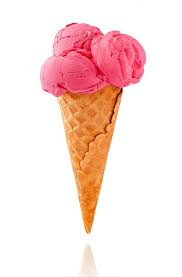 30
25
20
15
10
25
20
30
10
15
35
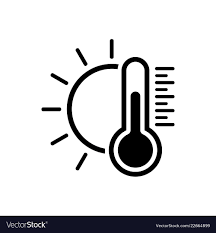 40
35
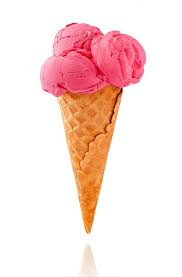 30
25
Σήμερα ξύπνησα και έχει 5οC. Πόσα κιλά παγωτό να ετοιμάσω;
20
15
10
25
30
10
15
35
20
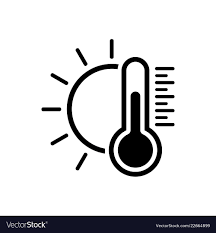 40
35
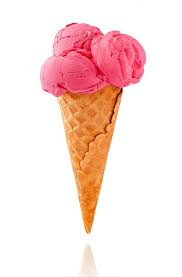 30
25
Σήμερα ξύπνησα και έχει 30οC. Πόσα κιλά παγωτό να ετοιμάσω;
20
15
10
25
30
10
15
35
20
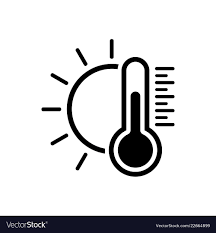 40
35
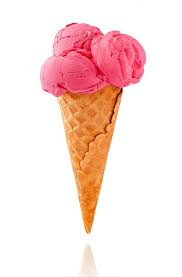 30
25
Συσχέτιση!
20
15
10
25
30
10
15
35
20
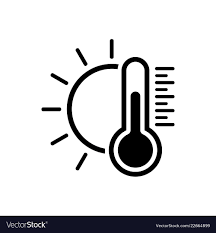 40
35
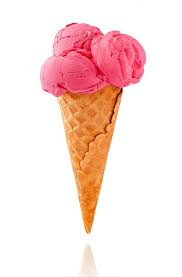 30
25
Συσχέτιση!
20
15
Η συσχέτιση με βοηθάει να προβλέψω πόσα παγωτά θα πουλήσω
10
25
30
10
15
35
20
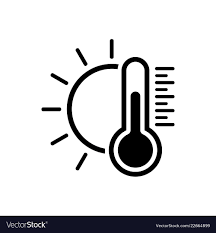 Αιτιότητα
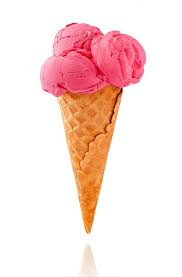 Αν αυξήσω τη θερμοκρασία, θα πουλήσω περισσότερα παγωτά
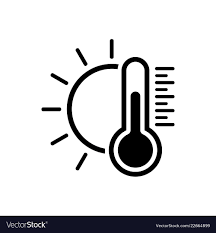 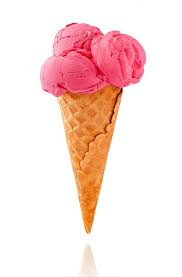 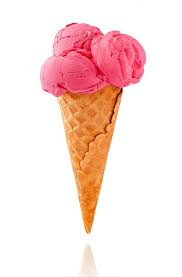 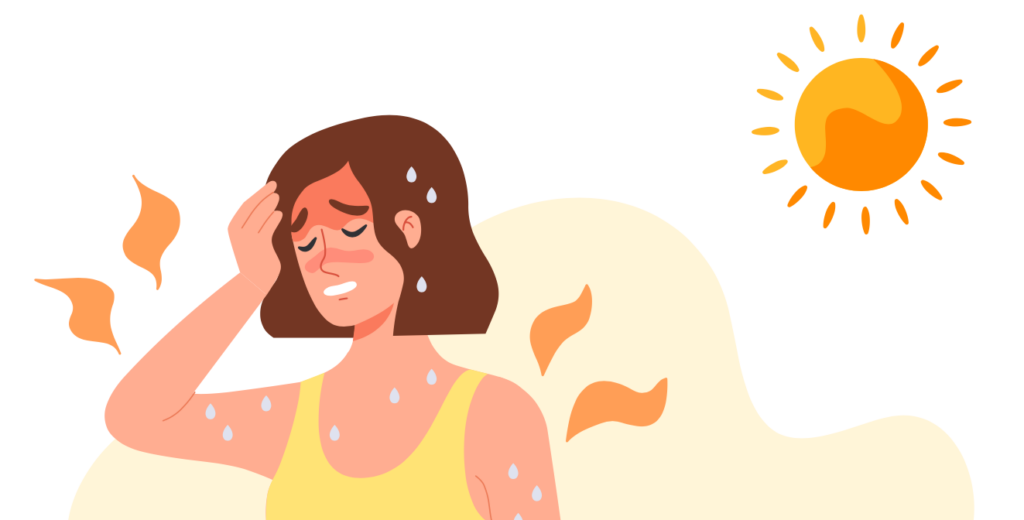 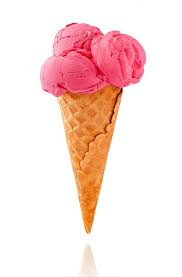 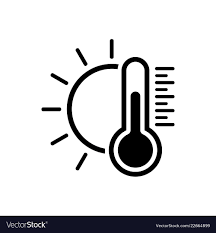 Συσχέτιση;  
Αιτιότητα;
🤔
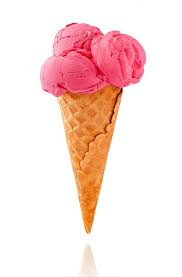 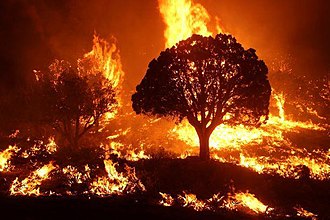 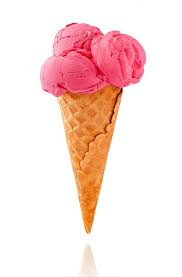 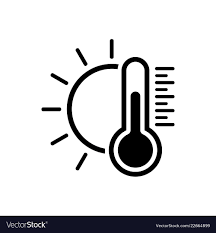 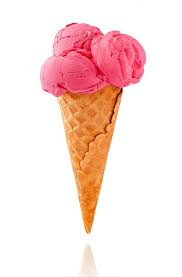 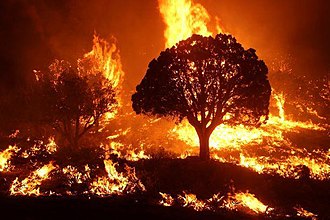 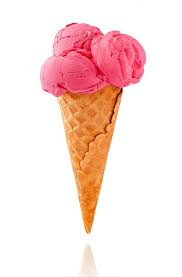 Η συσχέτιση με βοηθάει να προβλέψω κάτι
Η αιτιότητα μου επιτρέπει να προβλέψω τι θα γίνει αν αλλάξω κάτι
Quiz: 
       Συσχέτιση ή Αιτιότητα;
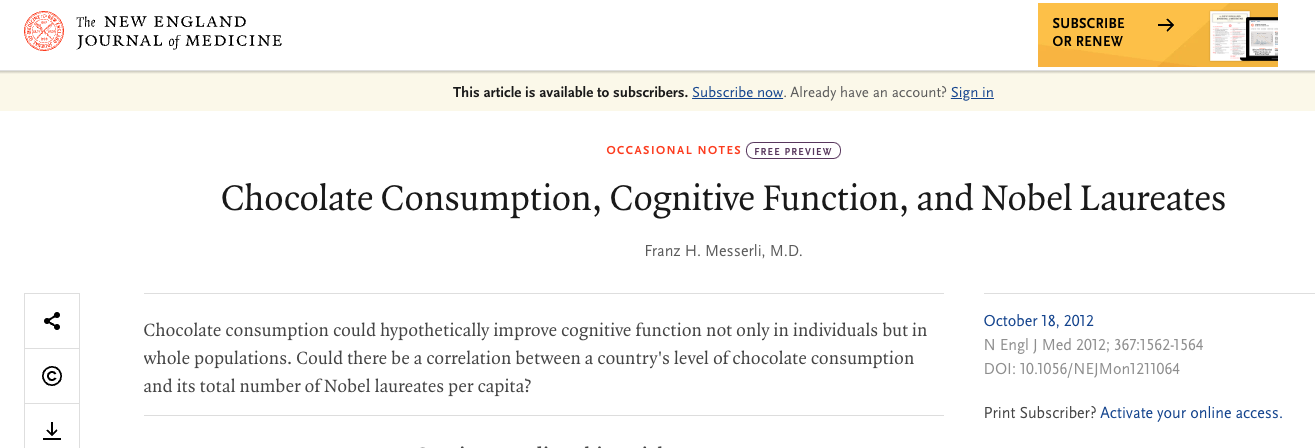 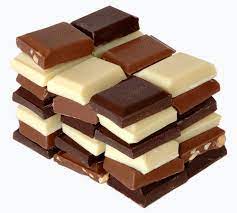 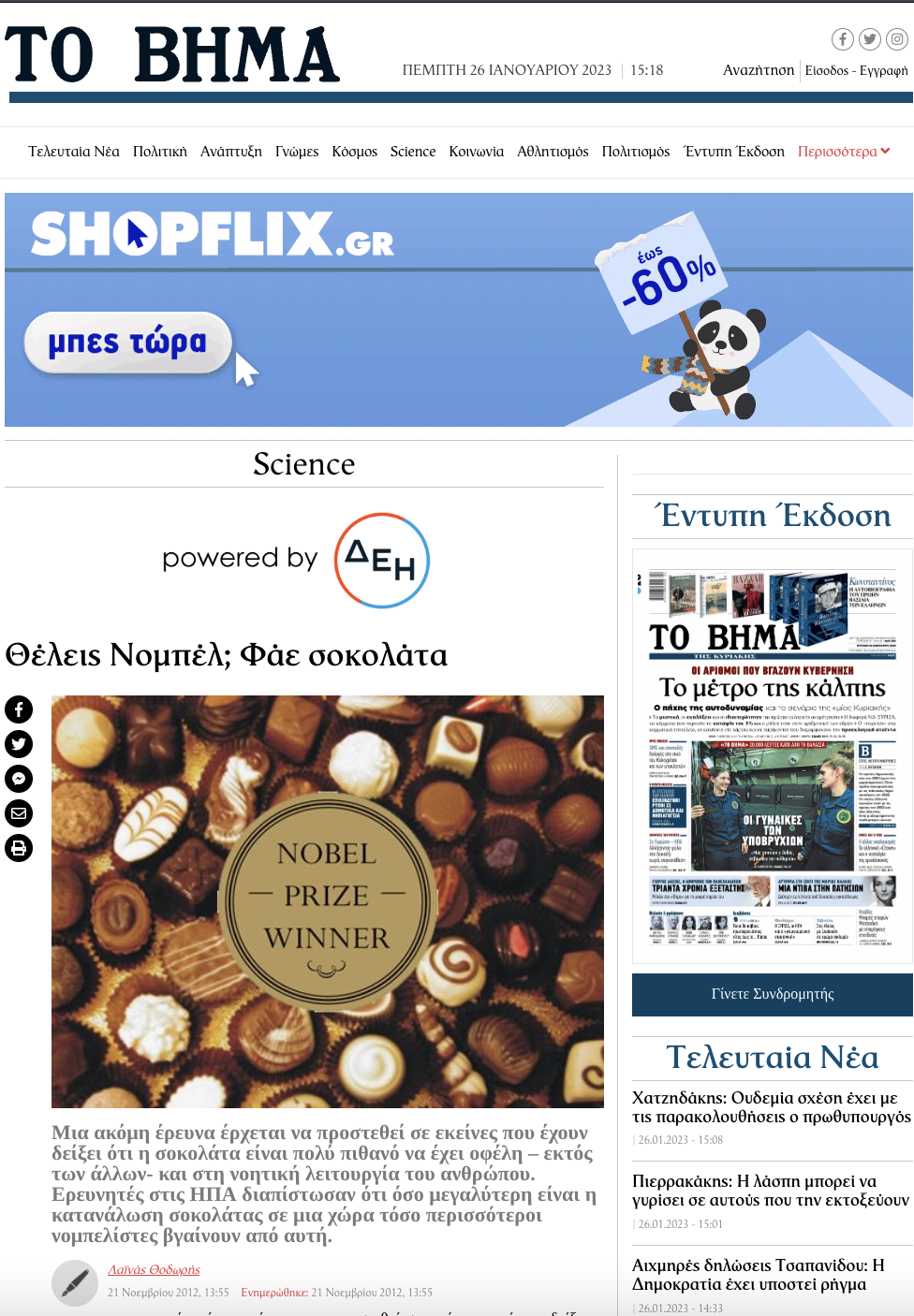 ?
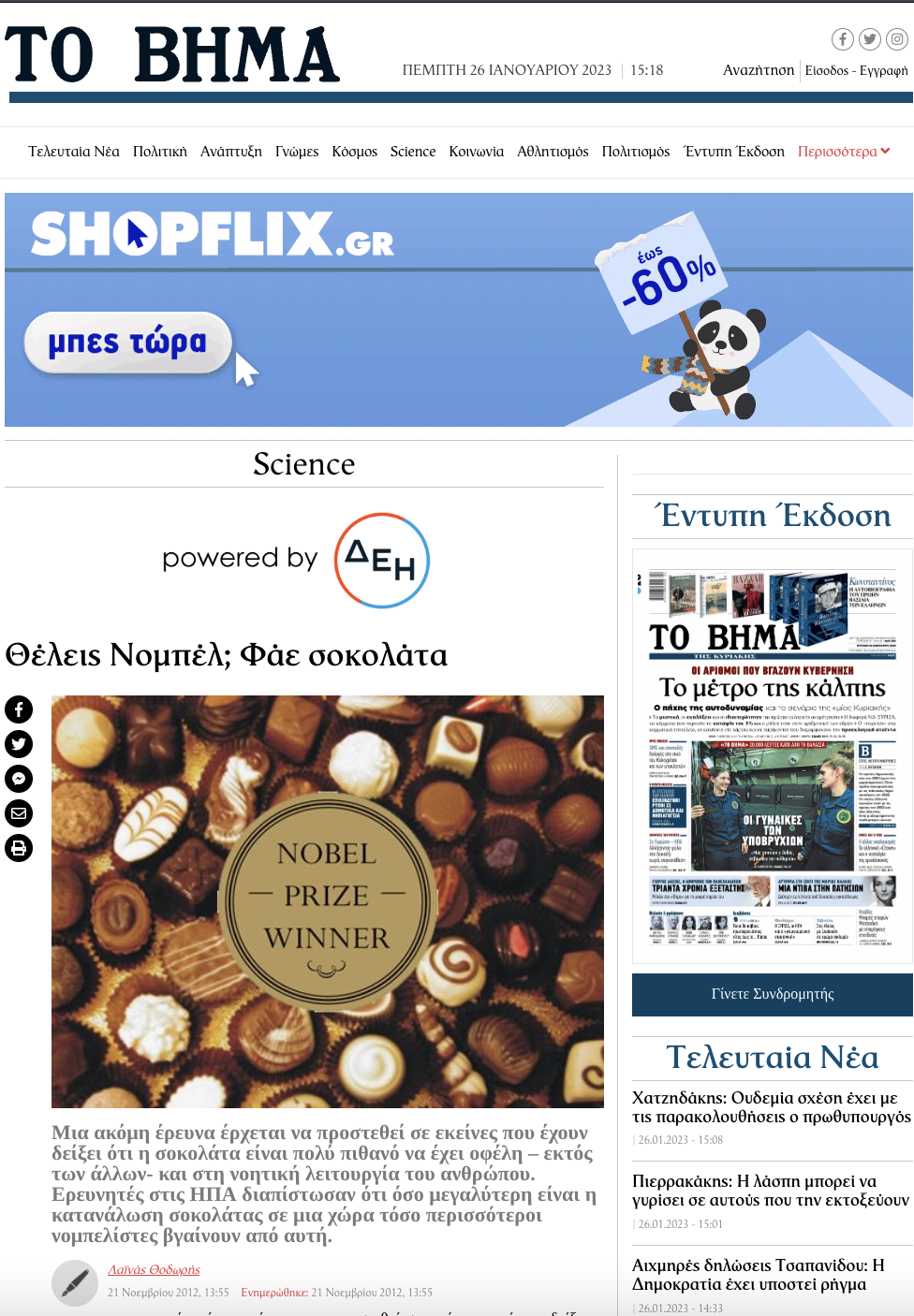 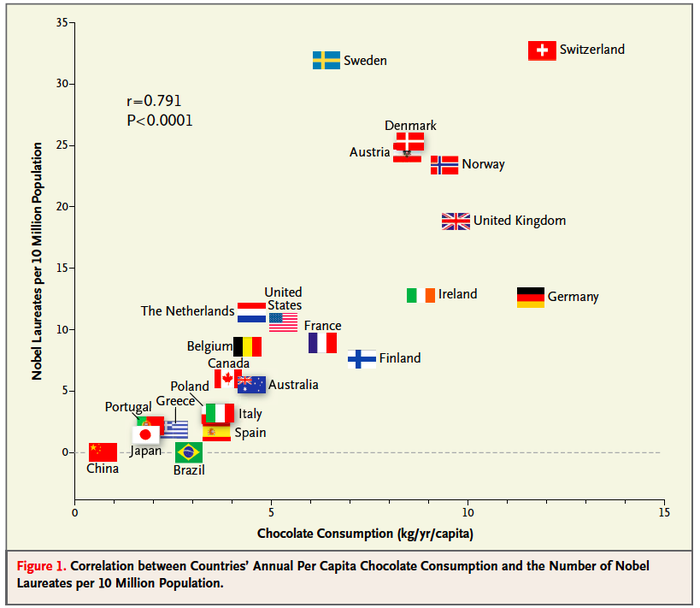 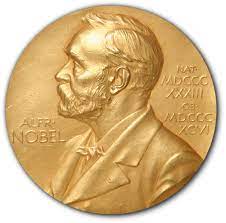 Θα πάρω Νόμπελ αν φάω σοκολάτα;
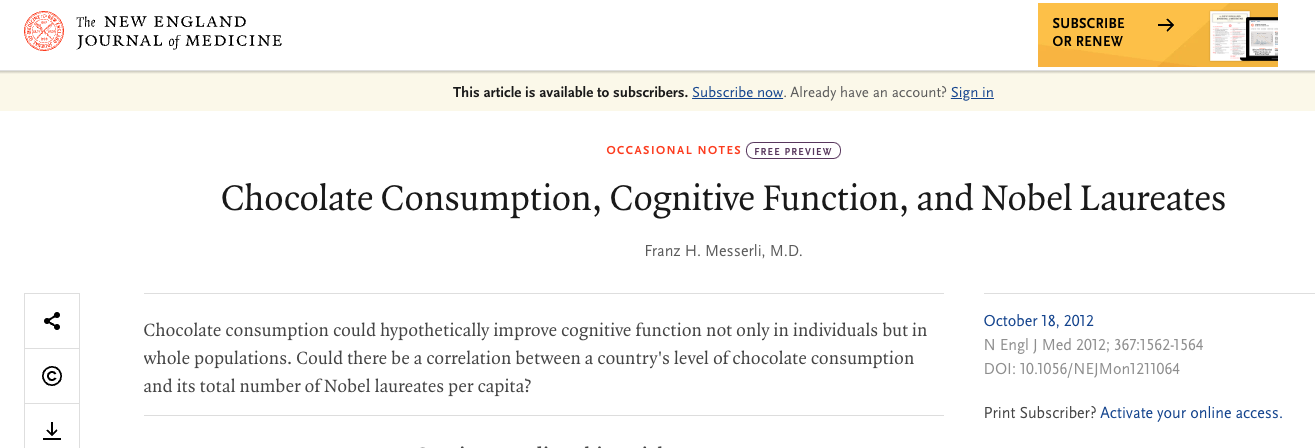 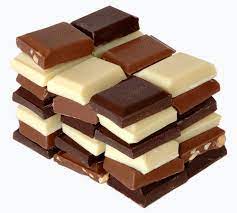 ?
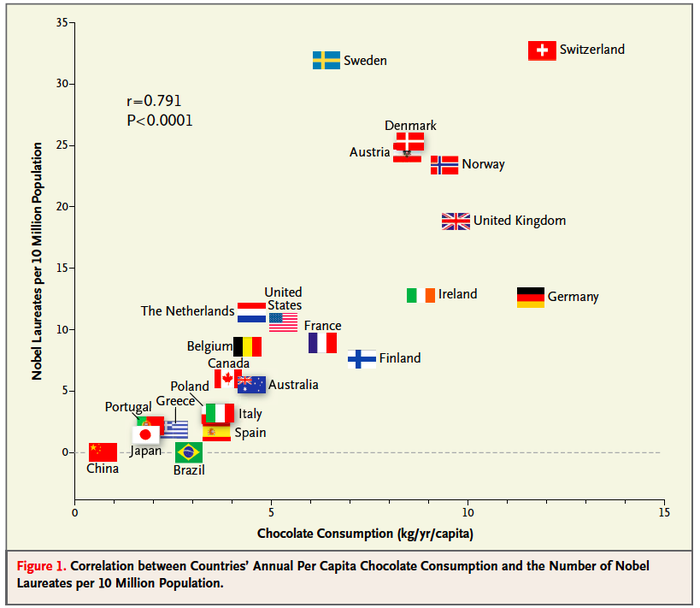 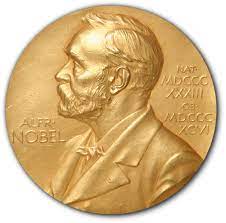 Θα πάρω Νόμπελ αν φάω σοκολάτα;
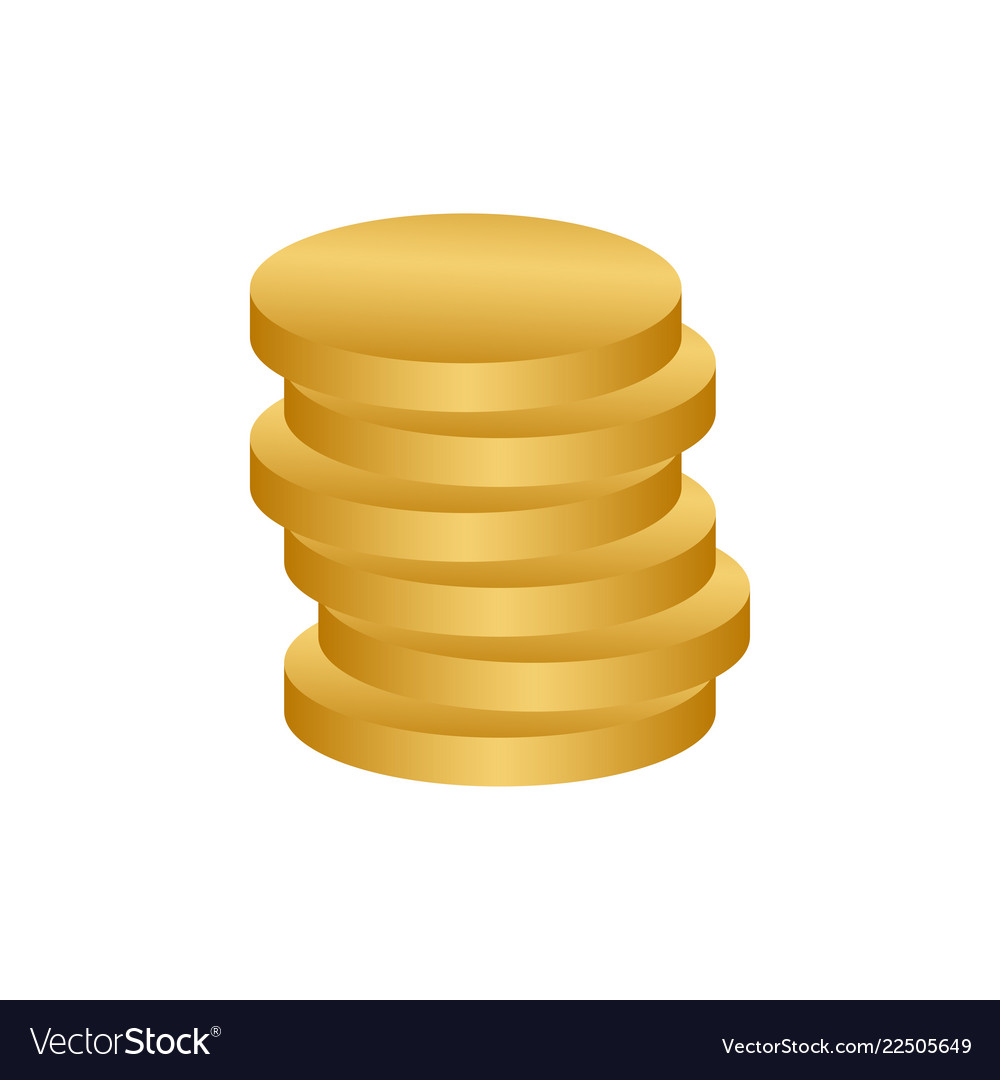 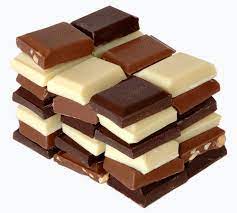 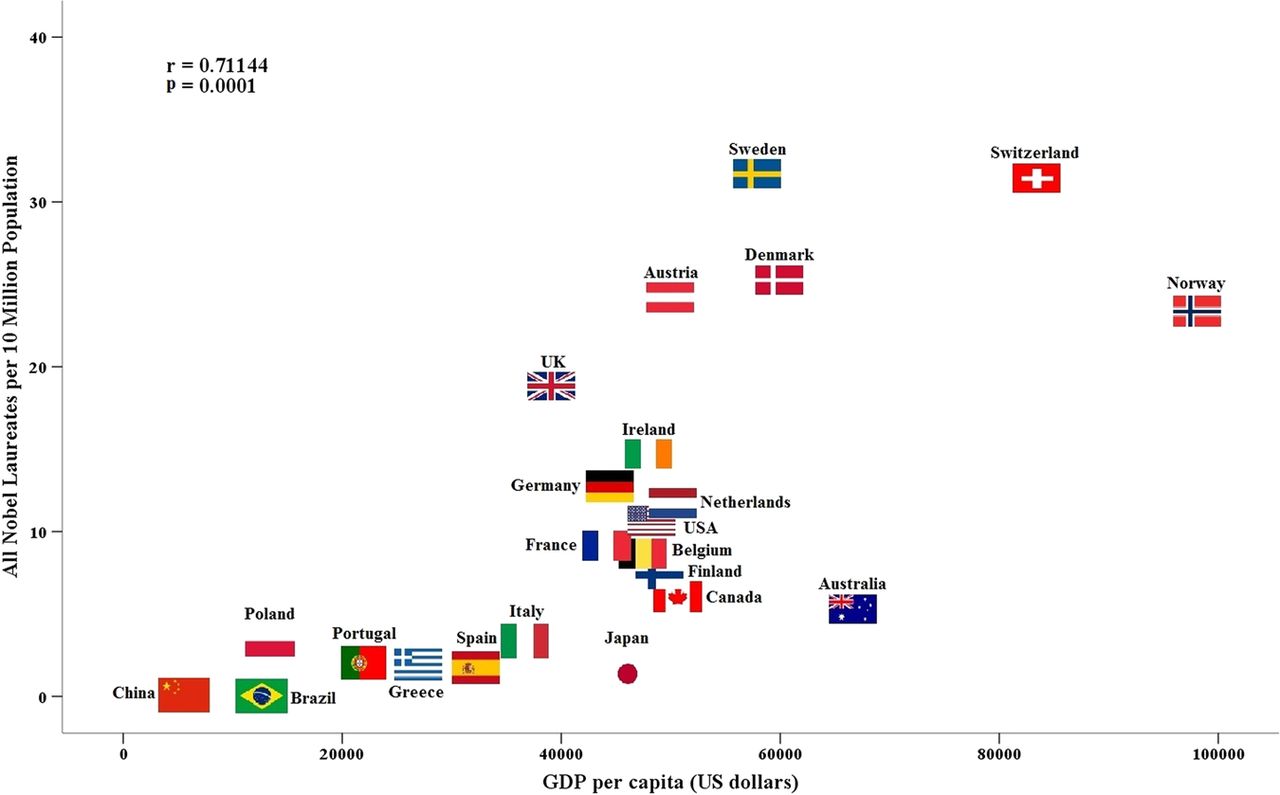 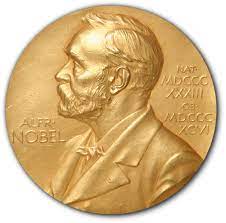 Θα πάρω Νόμπελ αν φάω σοκολάτα;
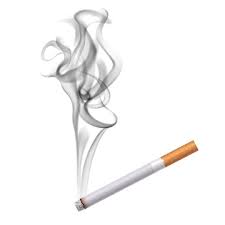 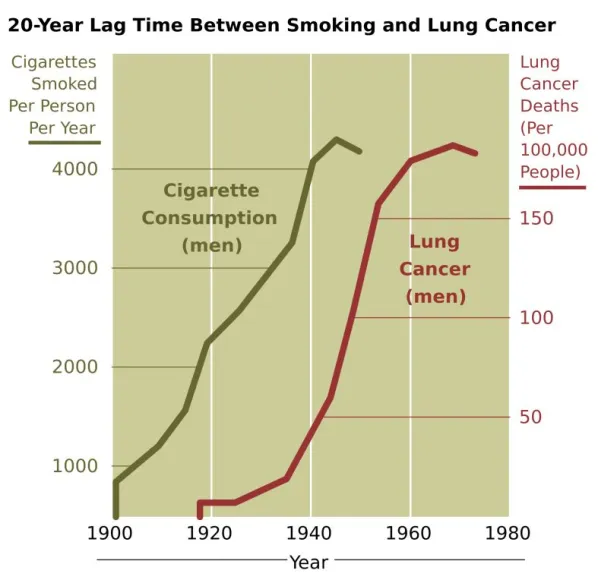 ?
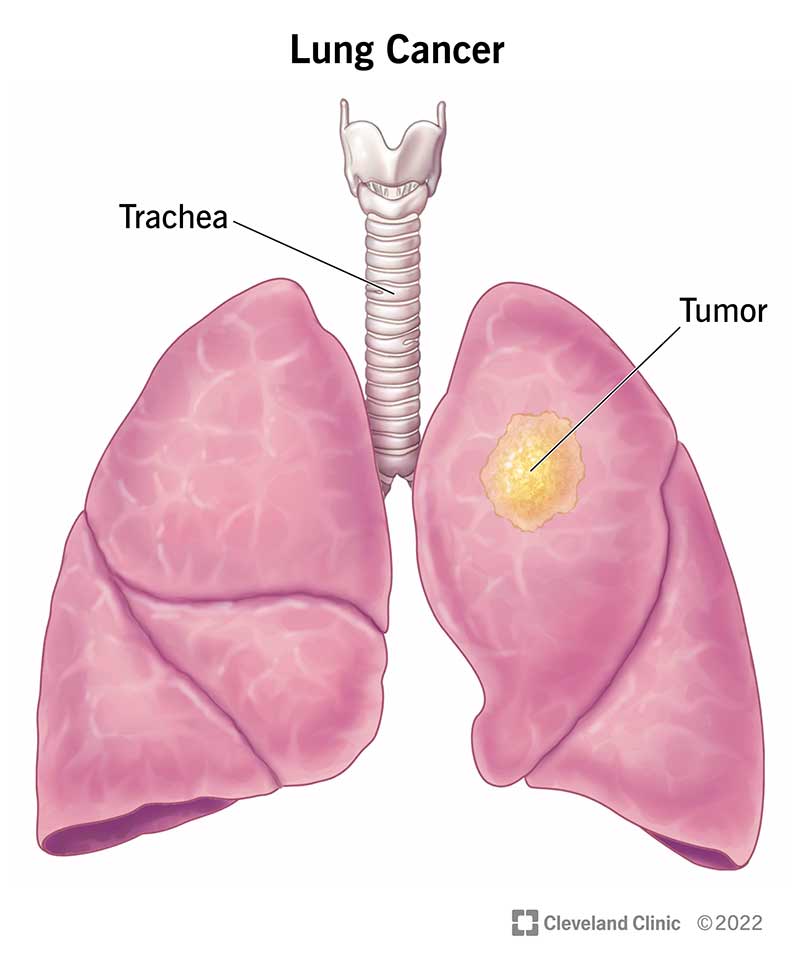 Το κάπνισμα προκαλεί καρκίνο του πνέυμονα;
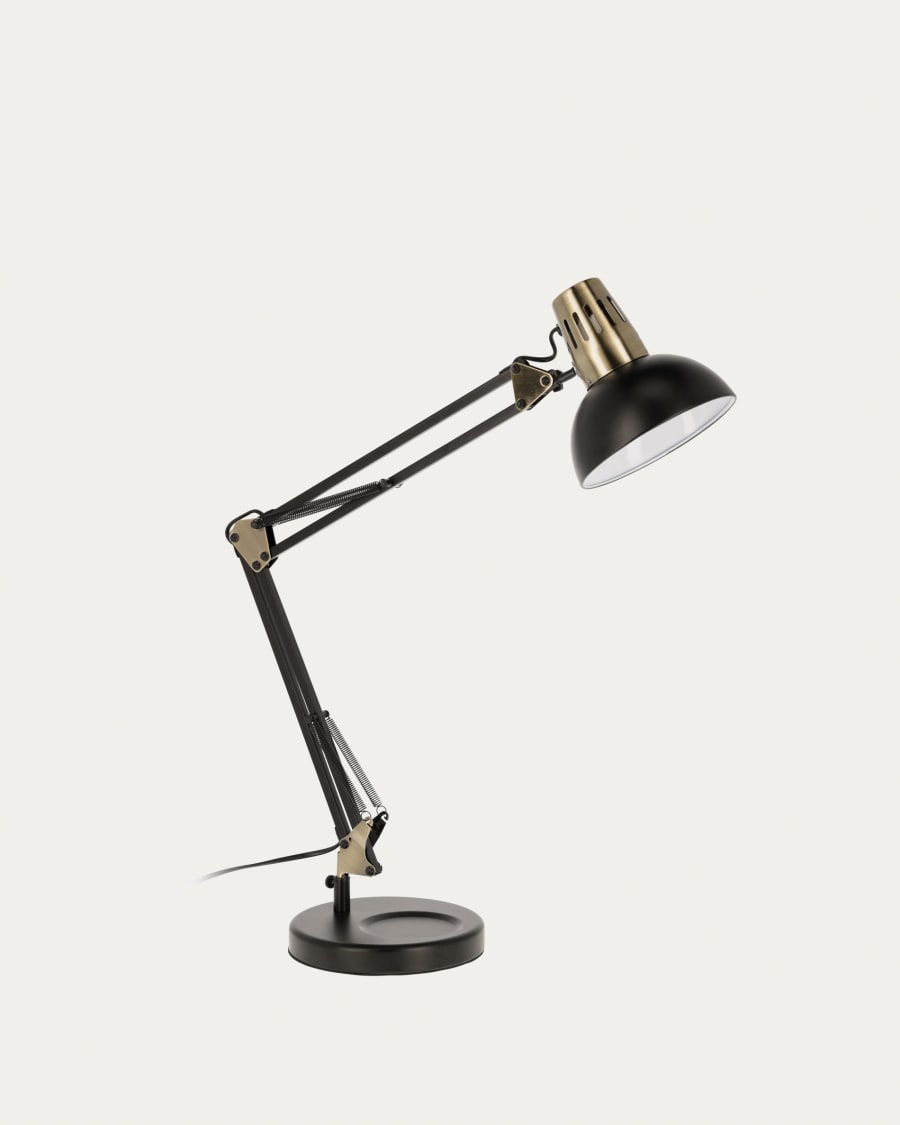 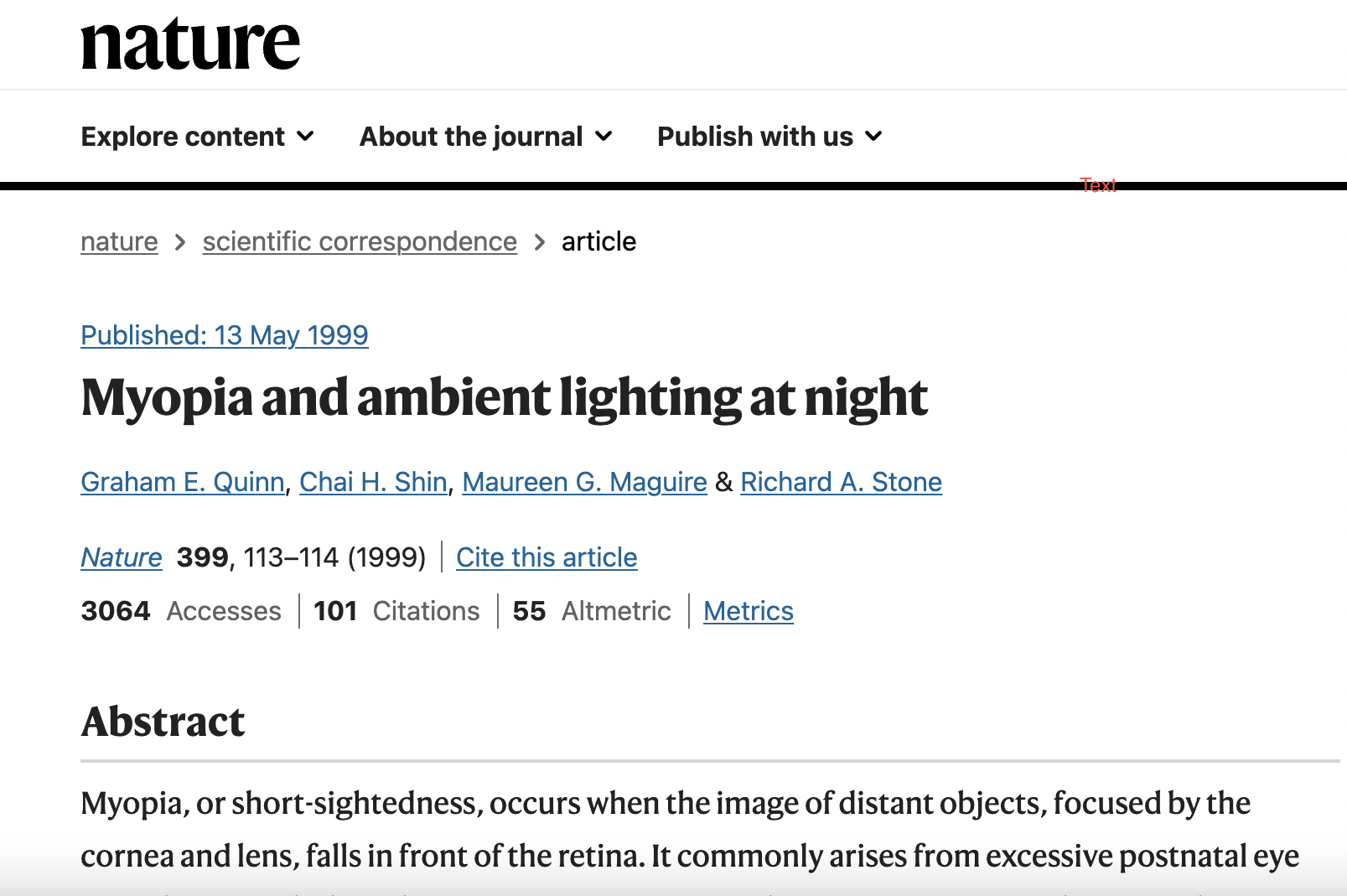 ?
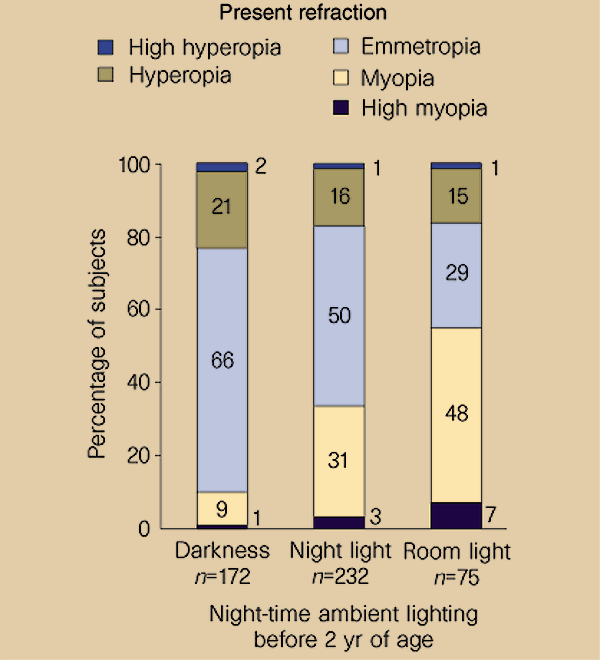 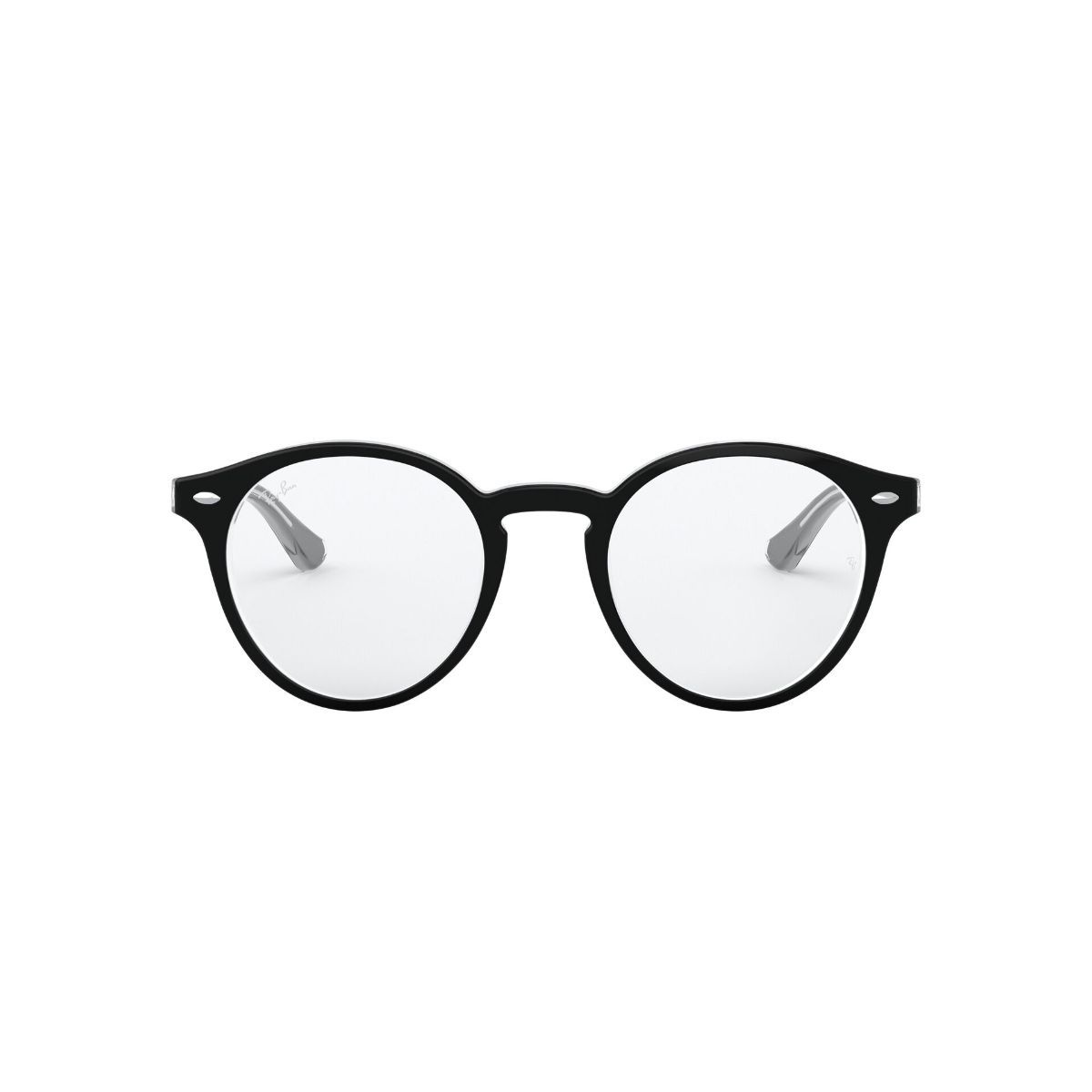 Το νυχτερινό φως προκαλεί μυωπία;
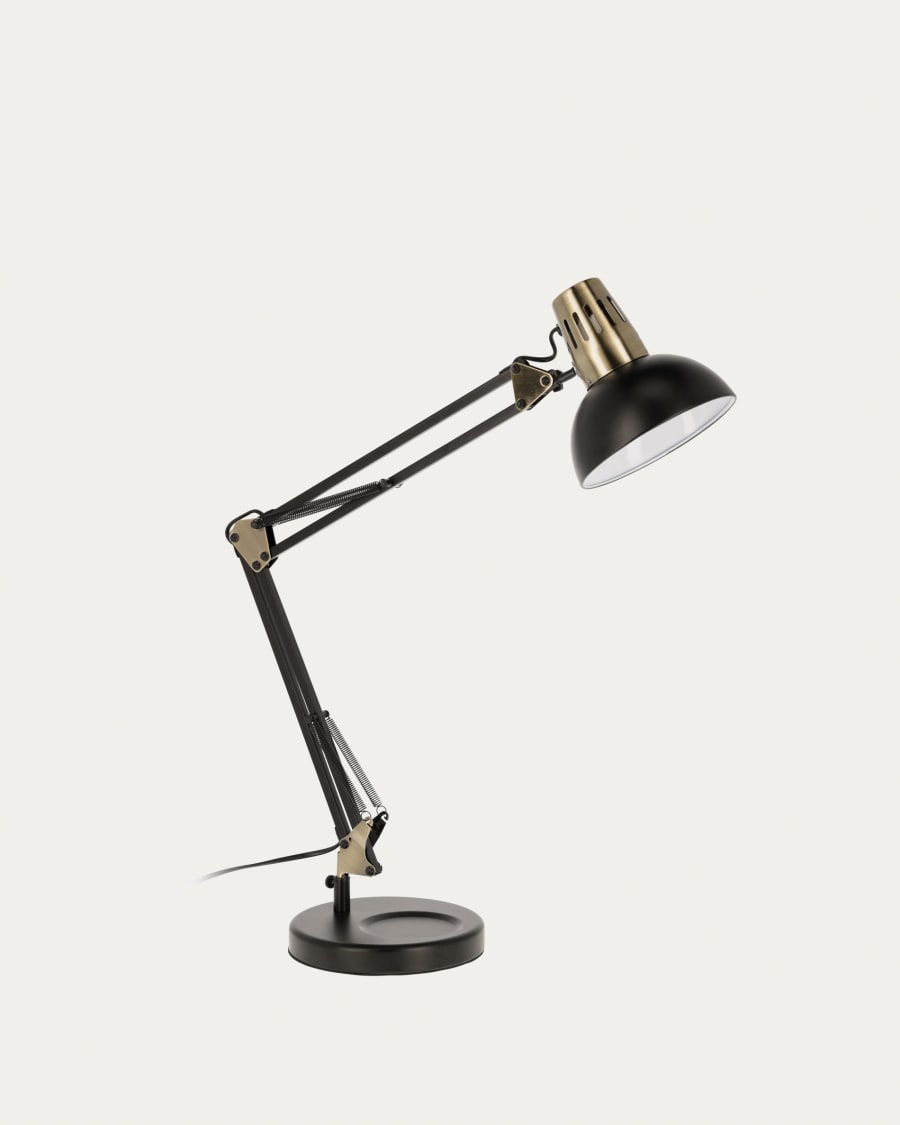 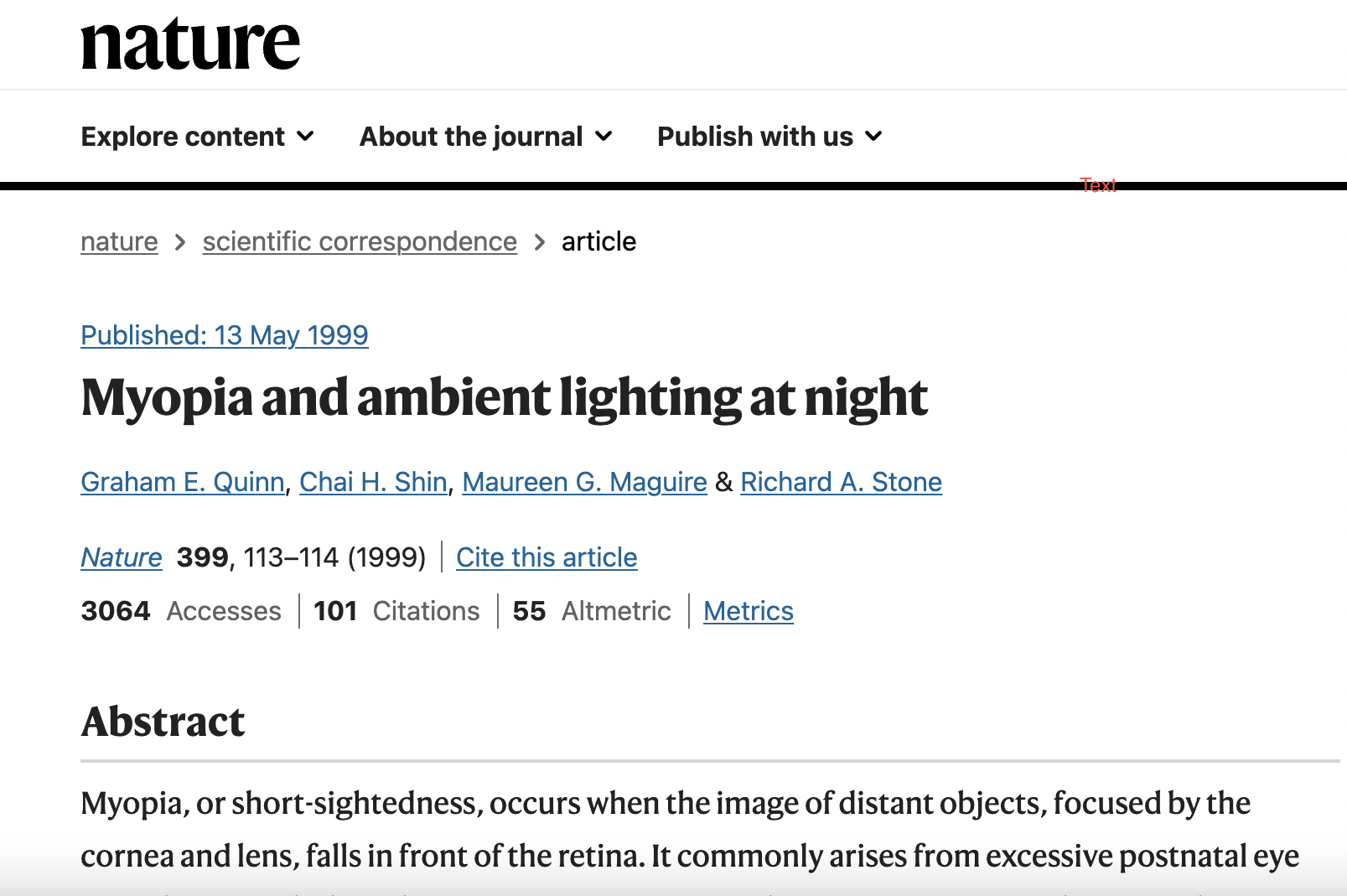 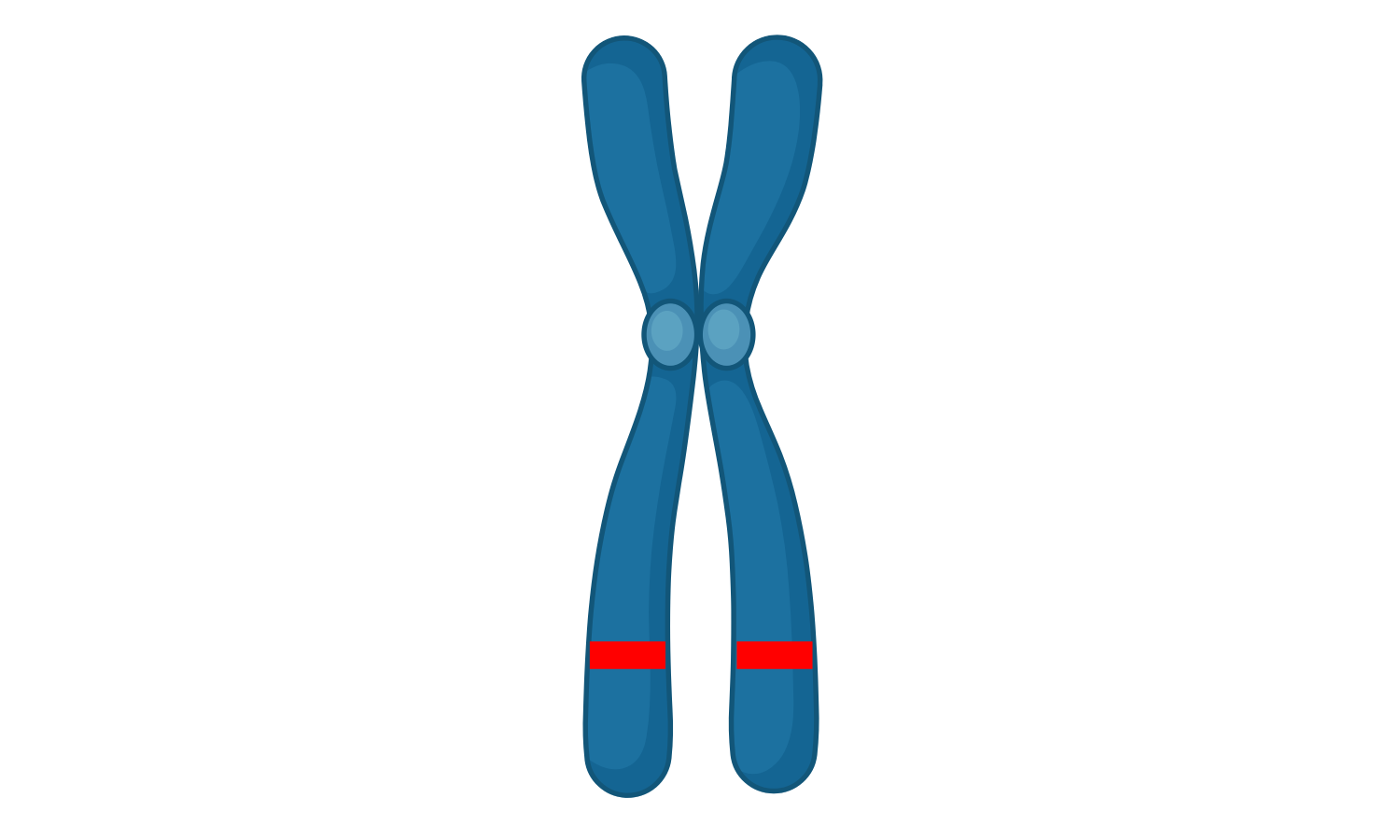 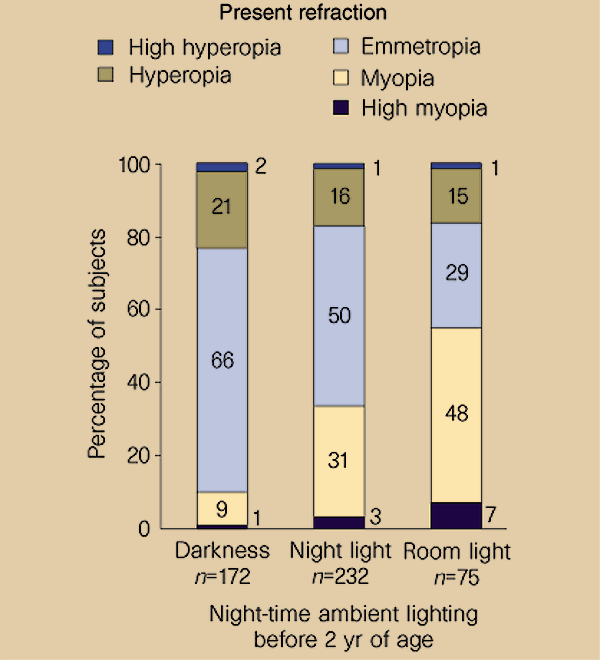 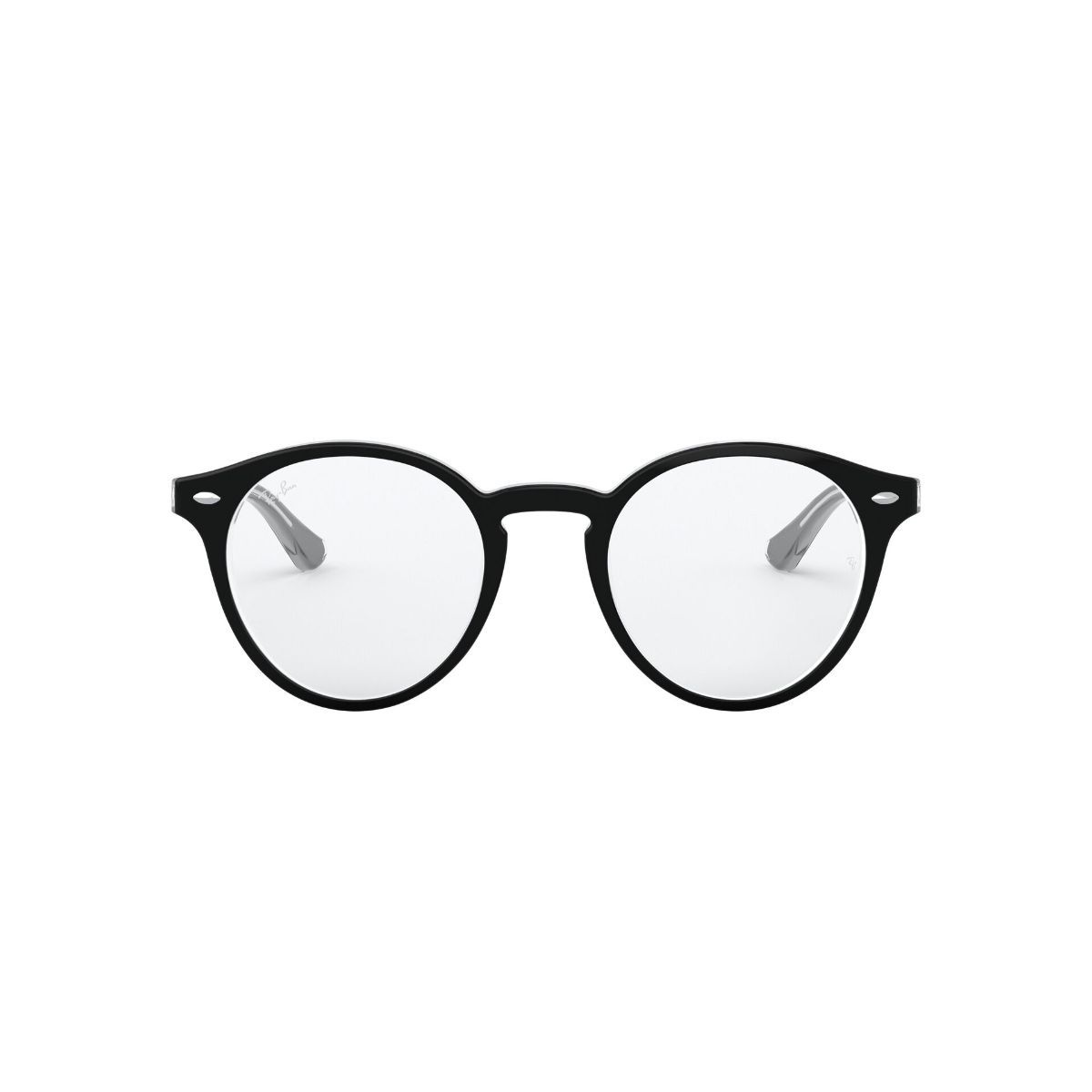 Το νυχτερινό φως προκαλεί μυωπία;
Ευχαριστώ!